Střední hodnotyUdávají střed celé skupiny údajů, kolem kterého všechny hodnoty kolísají (analogie těžiště).
Aritmetický průměr - vznikne součtem hodnot statistického souboru dělených jejich počtem
Střední hodnoty
Medián – je prostřední hodnota v uspořádaném statistickém souboru a to prostřední v pořadí hodnot uspořádaných podle velikosti
tzn.: polovina hodnot výběru je menší nebo rovna mediánu, polovina hodnot je větší nebo rovna mediánu
pokud není prostřední hodnota určena jednoznačně /sudý počet hodnot/, je za medián brán průměr dvou prostředních hodnot
Střední hodnoty
Příklad 1:
Mějme dána následující čísla:
1, 3, 2, 2, 4, 4, 2, 2, 5, 1, 2, 1
Čísla uspořádáme vzestupně:
1, 1, 1, 2, 2, 2, 2, 2, 3, 4, 4, 5
Protože hodnot proměnných je 12, je medián roven aritmetickému průměru šesté a sedmé hodnoty:
Střední hodnoty
Modus – je nejčetnější hodnota znaku, nebo-li ta hodnota, která se ve statistickém souboru vyskytuje nejčastěji
např. z příkladu 1: 
1, 1, 1, 2, 2, 2, 2, 2, 3, 4, 4, 5 je vidět, že je modus roven 2
Shrnutí středních hodnot
Modus je nejčastěji se vyskytující hodnota v množině hodnot
Medián je prostřední hodnota uspořádaného souboru
Průměr je průměrná hodnota
Funkce popisující odchylky jednotlivých hodnot od aritmetického průměru
Rozptyl sx2 – je definován jako součet kvadratických odchylek od průměru, děleným rozsahem statistického souboru
Směrodatná odchylka sx – vypočítá se jako druhá odmocnina z rozptylu
Variační koeficient vx
Charakterizuje přesnost měření či výsledku



Uvádí se v %
Kvantil xp – (p-procentní kvantil)
kvantil je hodnota znaku, pro kterou platí, že nejméně p-procent prvků má hodnotu menší nebo rovnu xp a (100-p) procent prvků je větších nebo rovno xp (viz medián)
používají se tyto kvantily:
Medián x50, dolní kvartil x25, 
horní kvartil x75, decily (x10, x20, … , x90) 
a percentily (x1, x2, … , x99)
Kvantil
Pro nás nejdůležitější:
Medián, dolní a horní kvartil a percentil
Vrátíme se k příkladu 1:
Máme dána čísla: 1, 3, 2, 2, 4, 1, 4, 2, 2, 5, 1, 2
Čísla uspořádáme vzestupně:
1, 1, 1, 2, 2, 2, 2, 2, 3, 4, 4, 5
Počet naměřených hodnot je tedy 12.
naše řada: 1, 1, 1, 2, 2, 2, 2, 2, 3, 4, 4, 5
Dolní kvartil x25:
(12.25)/100 = 3, a je tedy roven číslu na 
3. místě: 1, 1, 1, 2, 2, 2, 2, 2, 3, 4, 4, 5
		x25 = 1
Medián x50: (máme sudý počet (12) hodnot, je roven aritmetickému průměru 6 a 7 hodnoty)
		x50 = (2+2)/2 = 2
Horní kvartil x75:
(12.75)/100 = 9 a je tedy x75 = 3
Mezikvartilová odchylka
je definována jako polovina rozdílu horního a dolního kvartilu (x75 – x25)/2
užívá se v kombinaci s ostatními charakteristikami zejména pro rozlišení, jaká je variabilita (správnost) či koncentrace hodnot kolem středu
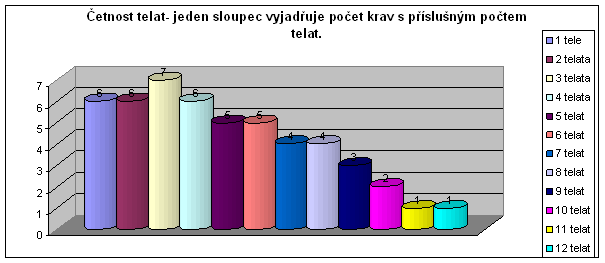 Získané hodnoty statistických souborů se zpracovávají 
do grafů – tzv. histogramů
Zkuste z uvedeného grafu 
vytvořit tabulku 
určit medián a modus počtu telat
vypočítat směrodatnou a mezikvartilovou odchylku
určit variační koeficient